ROCK’N’RACE ‘23 
Friday 10am-midnight, Saturday 8am-midnight, Sunday 8am-6pm
Live Bands Friday and Saturday! 
Car show and Shine 20 awards!  Fun Run Fri-Sat.  Awards Sat.
Friday night Benefit Race for Rainbow Babies Children Cancer Research
Wheel Stand Completion and Burn out contest on Saturday!
New!  BADD AZZ Bracket Bash 1/8 mile Big money race and prizes
Racers test’n’tune Fri-Sat, heads up sticker race Saturday, Sunday $$$!
7 classes payout based on 16 car field minimum each class.
Swap meet/ Vendors all 3 days! https://www.rocknrace.website/
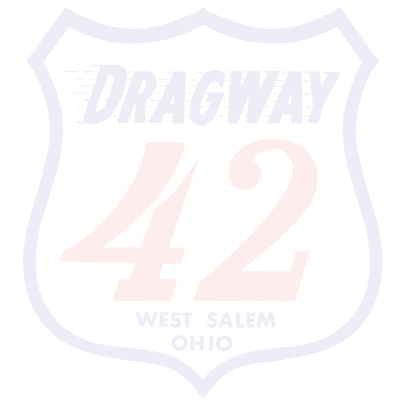 Rock’N’Race  Registration Dragway 42 West Salem Ohio July 6-9, 2023

Name___________________Address___________________________________
City_____________________State___Zip______Cell._____________
Email (for confirmation):_______________________________________
*Race Pass (Driver only)     Returning Racer
	Pre Registration til 5/29 $75     After 5/29 & Race Day $85      	$_____
Year/Make/Model (79 & older)____________________________
                         (Delay Box, Grid Prohibited)
Class: Hot Rod I    Hot Rod II    Nostalgia Gas     409   Muscle car    Gas Crunch (73-79)   Fed    (classes may be changed at event)
*BADD AZZ Bracket Bash 1/8 mile Saturday $$$ Race $125           $_____
*Show and Shine Pass (Driver + 1)           $50                                  	$_____
Year/Make/Model (79 & older)___________________________
*Spectator/Crew Passes (Kids 14 and under free!) 
Weekend $50  Thurs $10  Fri. $25   Sat $25   Sun $15 	(x ___# ppl)	$_____
*Swap Meet Pass $10  (with paid Spectator Weekend pass only)          	$_____
*Spectator Camping Pass (1 rig w/ paid Spectator weekend pass only)  $50   $_____
                                                                                                           Total  $_____
`
Make Check payable: Gasser Madness LLC
Pre-Registration must be received  before  May 29th, 2023
Mail  to: Gasser Madness, PO Box  603 Grand River Ohio  44045
Host Hotel: Best Western Wooster Hotel 243 E Liberty St, Wooster, OH
330-264-7750  Reservation counter ask for RNR rate till May 30th!
Track Information:  9161 Rainbow Highway, West Salem, OH 44287  
(419) 853-4242 dragway42.com‎      
Gates open: Fri at 10am Test & Tune at noon, Bands start at 6pm
                         Sat/Sun at 8am Test/race starts at 9am Bands start at 1pm Saturday
        Questions- 440-567-1644 or https://www.facebook.com/dragway42rocknrace
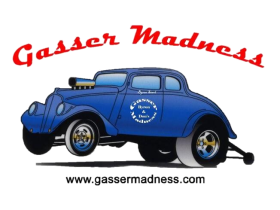 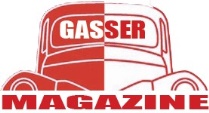